Dr. John Christopher and Alfredo Darrington Bowman
NOOO  CONNECTION with  Kellogg!
John Raymond Christopher (1909–February 6, 1983) was an American herbalist called "Dr. Christopher" who was a Utah Naturopathic Physician. He was known for his numerous lectures and publications on herbs and natural healing, including School of Natural Healing. He developed over 50 herbal formulas used worldwide, and founded The School of Natural Healing in Springville, Utah. Christopher was born to European parents. He was left in a Salt Lake City, Utah orphanage and adopted by Leander and Melissa Christopher. Born with advanced rheumatoid arthritis, he endured excruciating pain as a child, and sometimes walked with a cane or used a wheelchair. He also developed hardening of the arteries, and a nearly fatal case of croup. Doctors of his day stated he would never reach the age of thirty. As a child, he showed interest in being a doctor who would heal people with natural remedies. In 1945 he was drafted into the military and was stationed at Fort Lewis, where he was allowed to experiment with herbs. After his military service he moved to Canada, and studied at Dominion Herbal College in Vancouver where he obtained his degree in Naturopathy. He later studied at the now defunct Iowa's Institute of Drugless Therapy and the now defunct Los Angeles Herbal Institute.”  Wikipedia
Christopher Born Around Kellogg’s DisFellowship
John Harvey Kellogg, M.D. (February 26, 1852 – December 14, 1943) was an American medical doctor, nutritionist, inventor, health activist, and businessman. He was the director of the Battle Creek Sanitarium in Battle Creek, Michigan. The sanitarium was founded by members of the Seventh-day Adventist Church. It combined aspects of a European spa, a hydrotherapy institution, a hospital and a high-class hotel. Kellogg treated both the rich and famous and the poor who could not afford other hospitals. Disagreements with other members of the church led to a major schism within the denomination: Kellogg was disfellowshipped in 1907, but continued to follow many Adventist beliefs and directed the sanitarium until his death in 1943. Kellogg also helped to establish the American Medical Missionary College in 1895. The College operated independently until 1910, when it merged with Illinois State University. Kellogg was a major leader in progressive health reform, particularly in the second phase of the clean living movement.[1][2] He wrote extensively on science and health. His approach to "biologic living" combined scientific knowledge with Adventist beliefs, promoting health reform, temperance and sexual abstinence. His promotion of developing anaphrodisic foods was based on these beliefs.[3]”  Wikipedia
No Connection Between the two men!!!!!
Kellogg was in to pantheistic teaching that God was in everything.  This idea comes from eastern religions like Hinduism.  Christopher was in to yoga which also comes from eastern religions.  This the two men had in common!  Kellogg was the alpha of apostasy; Christopher isn’t far behind!!!
Dr. Christopher on Cayenne
Cayenne is one of God’s wonderful herbal creations that never ceases to amaze! Lecturing recently [1970s], we heard the following story: However, Dr. Christopher needed to be converted to the use of Cayenne. When he was attending the Herbal College in Canada, the teacher announced that they were going to study Cayenne. “Why Cayenne?” asked Dr. Christopher. “It will burn the lining out of the stomach.” “Where did you get your information,” asked the teacher, Dr. Nowell. “Oh, my mother told me,” answered Dr. Christopher. Everybody in the class laughed-except the teacher and Dr. Christopher. Dr. Nowell took Dr. Christopher around Vancouver and introduced him to over a dozen people whose lives had been saved with Cayenne: people with heart troubles, ulcers, asthma, and many other ailments. Wherever they went, the people were full of gratitude for being taught about Cayenne, and from then on Dr. Christopher was sold on it. While Dr. Christopher was working in the business world, he was taking Cayenne, and on one business trip, he was traveling with an athlete, a man who had a black belt in karate and who was, in Dr. Christopher's words, “a husky little guy.” Yet he came from a family with a history of high blood pressure, and his uncle had died of varicosity. He was under the care of a doctor at the time. Every morning, Dr. Christopher would take a spoonful of Cayenne in a glassful of water, followed by a few tablespoons of wheat germ oil. The young man wanted to know what Dr. Christopher was taking and wanted to try some. “You're probably too chicken,” Dr. Christopher told him! This reverse psychology worked, Dr. Christopher noticed that his Cayenne was disappearing gradually. When they returned from the trip, the man continued taking Cayenne, one teaspoonful three times a day. The doctor was astonished at the young man's next checkup - after a lifetime of high blood pressure, he now had a clean bill of health.
God’s Remedy for High Blood Pressure!
Regular exercise can help you:
•Burn calories
•Lower your blood pressure
•Reduce LDL "bad" cholesterol
•Boost your HDL "good" cholesterol
Ellen White on Cayenne
559. Some have so indulged their taste, that unless they have the very article of food it calls for, they find no pleasure in eating. If condiments and spiced foods are placed before them, they make the stomach work by applying this fiery whip; for it has been so treated that it will not acknowledge unstimulating food.—Letter 53, 1898 560. Luxurious dishes are placed before the children,—spiced foods, rich gravies, cakes, and pastries. This highly seasoned food irritates the stomach, and causes a craving for still stronger stimulants. Not only is the appetite tempted with unsuitable food, of which the children are allowed to eat freely at their meals, but they are permitted to eat between meals; and by the time they are twelve or fourteen years of age, they are often confirmed dyspeptics. You have perhaps seen a picture of the stomach of one who is addicted to strong drink. A similar condition is produced under the irritating influence of fiery spices. With the stomach in such a state, there is a craving for something more to meet the demands of the appetite, something stronger, and still stronger.—Christian Temperance and Bible Hygiene, 17, 1890
Christopher’s Herbal Legacy on Cancer
“The title of this DVD would indicate that the Yoga practice included within, would be a specific program for individuals who actually have cancer, or are recovering and healing from cancer. While it is an amazing practice for those healing from cancer, I found it to be a great yoga practice for those who are required to sit at a desk all day, and are in need of a way to increase circulation. It is also extremely beneficial for the elderly, individuals who are wheelchair bound, those who are in need of building strength and flexibility after an accident, or someone looking for an oxygenating and strength building practice, but is not quite ready to hop on a yoga mat.” November 24th, 2014Compassionate Yoga for Cancer Care with Jenny Mayor, Christopher’s Herbal Legacy
Christopher believed in the use of yoga for the cure of cancer.  Yoga has its origins in Hinduism. Modern yoga's relationship to Hinduism is complex and contested; some Christians have rejected it on the grounds that it is covertly Hindu, while the "Take Back Yoga" campaign attempted to insist that it was necessarily connected to Hinduism. Yoga has however evolved in many directions in modern times, and people are using it with different combinations of techniques for multiple purposes.
“Satan will work in a most subtle manner to introduce human inventions clothed
with angel garments. But the light from the Word is shining amid the moral
darkness; and the Bible will never be superseded by miraculous manifestations. Through satanic delusions, wonderful miracles, the claims of human agents will be urged. Beware of all this. Christ has given warning, so that none need accept falsehood for truth. The only channel through which the Spirit operates is that of the truth.... Our faith and hope are founded, not in feeling, but in God.—Letter 12, 1894.
When the Miracle Worker Disregards God’s Law
“We must not trust the claims of men. They may, as Christ represents, profess to
work miracles in healing the sick. Is this marvelous, when just behind them stands
the great deceiver, the miracle worker who will yet bring down fire from heaven in
the sight of men?”  2 SM, pgs. 48,49
“Pure air, sunlight, abstemiousness, rest, exercise, proper diet, the use of water, trust in Divine power—these are the true remedies.”—Ellen G. White, Ministry of Healing, p. 127
The Dollar Remains!
Dr. Christopher promoted exercise, the drinking of water, and a good, wholesome, plant based diet.  On these things; wherein he is in harmony with the SOP and the LORD, then we can appreciate what he said.  However, where he steps outside Inspiration on other things; namely the use of cayenne and yoga and other things; then we draw a line. Let us study and know what the real dollar bill is so that we can compare everything to what Inspiration says!  To do otherwise is very dangerous!
Alfredo Bowman
Alfredo Darrington Bowman (26 November 1933 – 6 August 2016) better known as Dr. Sebi, was a Honduran herbalist and self-proclaimed healer. Bowman claimed to cure all disease with herbs and a unique vegan diet based on various pseudoscience claims. His diet was based on the discredited alkaline diet.
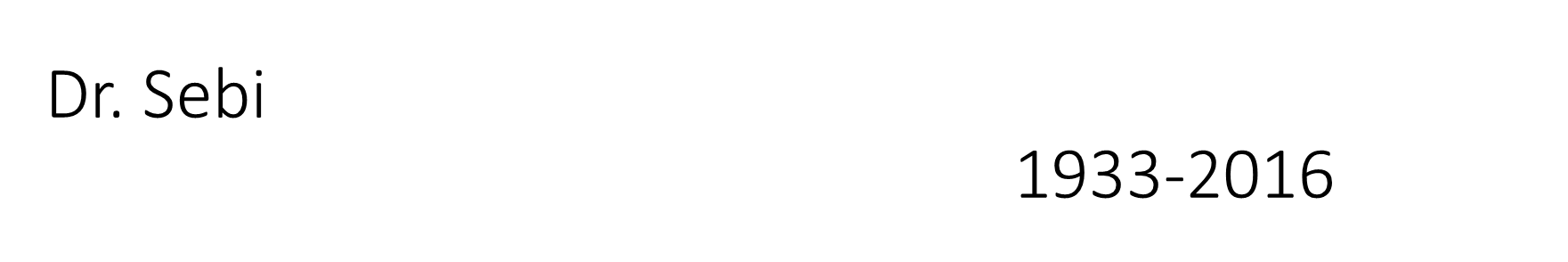 Dr. Sebi   1933-2016
Notable accomplishments
Treated celebrities such as Lisa “Left Eye” Lopez, Michael Jackson, Brother Polight.
Married five women having as many as three wives at one time.
Fathered seventeen children.
Had homeopathic health clinics in Los Angeles, New York, and Honduras.
He had no religious faith.
Bowman’s Background
“Dr. Sebi is a pathologist, herbalist, biochemist, and naturalist. He has studied and personally observed herbs in North America, Central and South America, Africa, and the Caribbean, and has developed a unique approach and methodology to healing the human body with herbs that is firmly rooted in over 30 years of experience. Dr. Sebi was born Alfredo Bowman on November 26, 1933, in the village of Ilanga in Spanish Honduras. Dr. Sebi is a self-educated man. He took cues on being obedient to the procession of life from his beloved grandmother, “Mama Hay.” His early days of play and observation by the river and in the forest, coupled with guidance from his grandmother, afforded Sebi the foundation to be obedient to the Truth in his later life. Sebi came to the United States as a self-educated man who was diagnosed with asthma, diabetes, impotency, and obesity. After unsuccessful treatments with conventional doctors and traditional western medicine, Sebi was lead to an herbalist in Mexico. Finding great healing success from all his ailments, he began creating natural vegetation cell food compounds geared for inter-cellular cleansing and the revitalization of all the cells that make up the human body. Dr. Sebi has dedicated over 30 years of his life to develop a unique methodology that he could only obtain through years of empirical knowledge. Inspired by the personal healing experience and knowledge he gained, he began sharing the compounds with others, which gave birth to Dr. Sebi’s Cell Food.” Wikipedia
“This diet is a vegan or whole food plant-based plan. While having an organic, largely raw diet seems unappetizing, your body slowly gets used to it as it cleanses your cells of toxins, leading to the cure of disease. This is an alkaline diet, which means it can be combined with herbs to help with the cleansing and healing of the body. Traditional healing herbs include burdock root, dandelion, and sarsaparilla. This diet also restricts consumers from man-made food and hybrids as it is strictly vegan. Baba Sebi considers alkaline foods to be “electric foods” because they do so much good for your body. Electric foods include live and raw foods that are part of the following six categories:
    Live, Raw ,Dead ,Hybrid ,Genetically modified ,Drugs
This plan requires consumers to avoid all seedless fruits, weather resistant crops such as corn, and anything with added vitamins or minerals. Foods that are recommended include ripe fruit, no starchy vegetables, raw nuts and butter and grains. Leafy greens, quinoa, rye, or Kamut will play a large role in this diet. Acidic foods such as meat, poultry, seafood, or products containing yeast, alcohol, sugar, iodized salt, or anything that is fried bring negative effects to the human body.” /www.blackhealthwealth.com/dr-sebi-diet/
Sebi Knows Better than the Lord!
Seedless fruits Sebi disdains are watermelons, tomatoes, grapes  and bananas. Additionally, there are numerous seedless citrus fruits, such as oranges, lemons and limes.
There are two different categories of vegetables: starchy vegetables, such as potatoes, corn, and peas, and non-starchy vegetables, such as broccoli, peppers, and kale.  Sebi does not agree with starchy vegetables.
Be Watchful
“Evil spirits are actively engaged in seeking to control the minds of human beings. Men are binding up in bundles, ready to be consumed by the fires of the last days. Those who discard Christ and His righteousness will accept the sophistry that is flooding the world. Christians are to be sober and vigilant, steadfastly resisting their adversary the devil, who is going about as a roaring lion, seeking whom he may devour. Men under the influence of evil spirits will work miracles....We need not be deceived. Wonderful scenes, with which Satan will be closely connected, will soon take place. God’s Word declares that Satan will work miracles. He will make people sick, and then will suddenly remove from them his satanic power. They will then be regarded as healed. These works of apparent healing will bring Seventh-day Adventists to the test....If those through whom cures are performed, are disposed, on account of these manifestations, to excuse their neglect of the law of God, and continue in disobedience, though they have power to any and every extent, it does not follow that they have the great power of God. On the contrary, it is the miracle-working power of the great deceiver. He is a transgressor of the moral law, and employs every device that he can master to blind men to its true character. “  Maranatha, pg. 148
“For months my principle diet has been vermicelli and canned tomatoes, cooked together. This I eat with zwieback. Then I have also stewed fruit of some kind and sometimes lemon pie. Dried corn, cooked with milk or a little cream, is another dish that I sometimes use.“ Testimony Studies on Diet and Foods 139.
 Ellen White, however, recommended the use of both raw and cooked foods. She emphasized that some foods needed to be thoroughly cooked. Her writings make it abundantly clear that in her household they baked or boiled the potatoes and beans, cooked their grains and baked their bread thoroughly.
Recommend and Forbade List of Foods by Dr. Sebi
RECOMMENDED
Sea Moss, Mushrooms, Nopal, Amaranth, Fonio, Quinoa, Spelt Pasta, Almonds, Sarsaparilla, Moringa, Red Clover, Burdock, Yellow Dock, Marijuana
 FORBADE
Aloe, Vera, Tofu, Peppermint, Dairy, Meat, Rice, Corn, Comfrey, Cassava, Spinach, Carrot, Licorice Root, Eggs, Tobacco
God Says One Thing and Sebi Says Another
The Lord gave us the delicious foods of spinach, carrots, and soybeans for tofu.  Dr.  Sebi says these foods are not good.  Well, what are we going to do?  Follow Sebi and his foolishness or follow the Lord?  Pretty simple!!